SỞ GIÁO DỤC VÀ ĐÀO TẠO HÀ NỘI
TRƯỜNG THPT CHÚC ĐỘNG
BÁO CÁO CHUYÊN ĐỀ


MỘT SỐ BIỆN PHÁP DẠY HỌC
PHÁT HUY TÍNH TÍCH CỰC CỦA HỌC SINH 
TRONG DẠY HỌC MÔN HÓA HỌC
LÝ DO CHỌN CHUYÊN ĐỀ
LỚP HỌC TRUYỀN THỐNG
THẦY LÀ TRUNG TÂM
LỚP HỌC HIỆN ĐẠI
TRÒ LÀ TRUNG TÂM
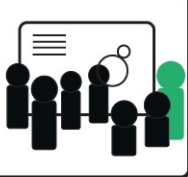 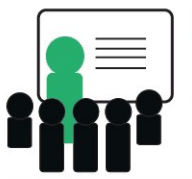 MỘT SỐ BIỆN PHÁP
1. TĂNG CƯỜNG LIÊN HỆ THỰC TIỄN
GV 
đưa ra hiện tượng thực tế cho học sinh tìm hiểu và giải thích
HS
 đưa ra hiện tượng thực tế để cả lớp cùng trao đổi
Ví dụ khi dạy bài Clo
Nước sạch
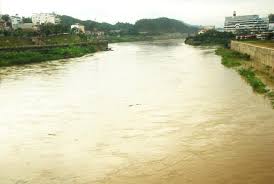 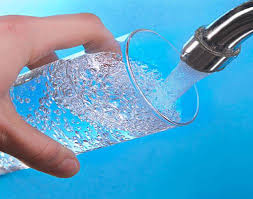 Vũ khí hóa học
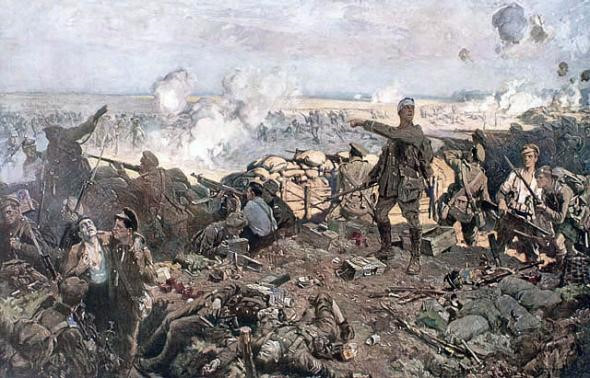 MỘT SỐ BIỆN PHÁP
2. TĂNG CƯỜNG SỬ DỤNG THÍ NGHIỆM
Thí nghiệm trong giờ thực hành
Thí nghiệm khi dạy bài mới
Thí nghiệm học sinh tự làm
Video thí nghiệm trên mạng
HỌC SINH LÀM THÍ NGHIỆM 
CHỨNG MINH OXI DUY TRÌ SỰ CHÁY
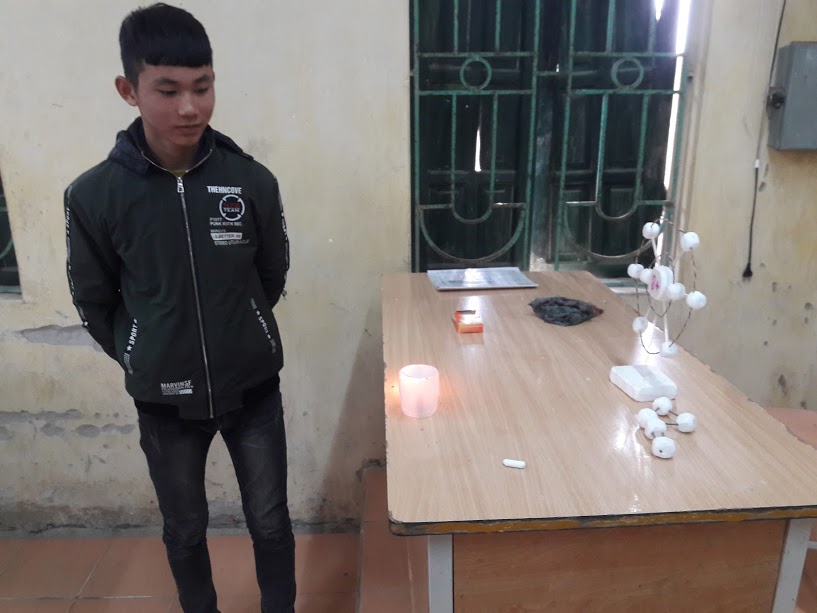 HỌC SINH LÀM THÍ NGHIỆM 
CHỨNG MINH OXI DUY TRÌ SỰ SỐNG
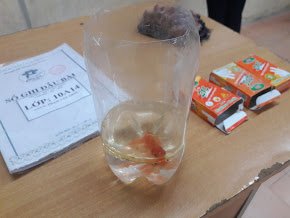 MỘT SỐ BIỆN PHÁP
3. TĂNG CƯỜNG SỬ DỤNG MÔ HÌNH (ĐỒ DÙNG DẠY HỌC)
GV giới thiệu mô hình
HS làm mô hình
MỘT SỐ MÔ HÌNH CỦA GIÁO VIÊN
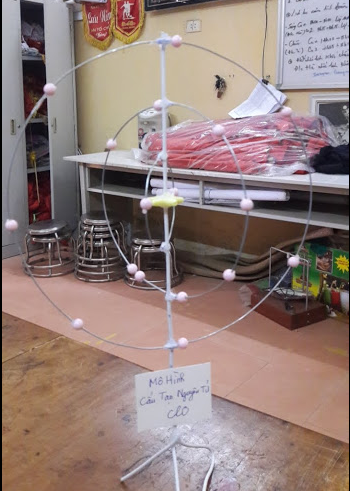 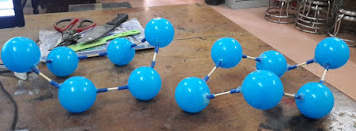 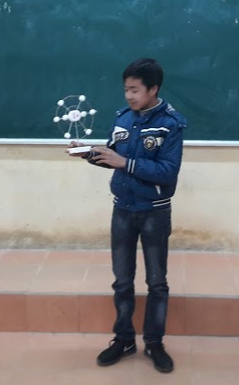 MỘT SỐ BIỆN PHÁP
4. CHIA BÀI HỌC THÀNH NHIỀU DỰ ÁN (CHUYÊN ĐỀ)
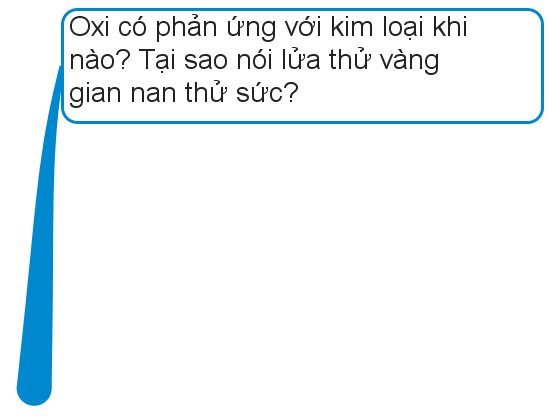 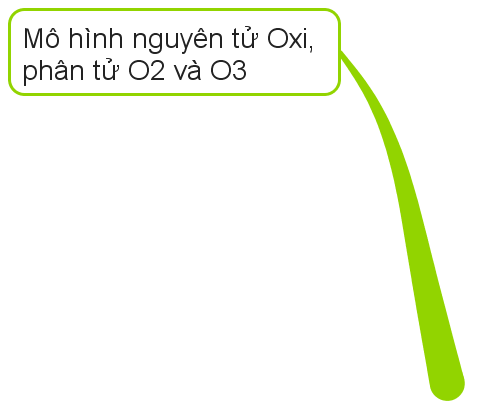 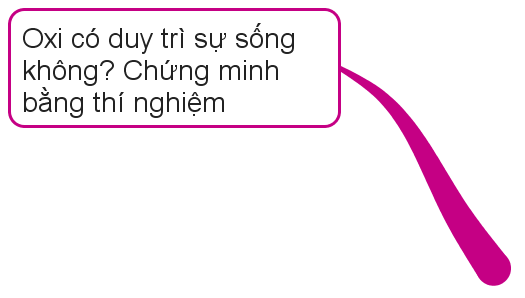 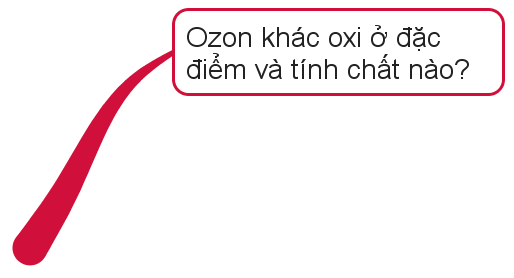 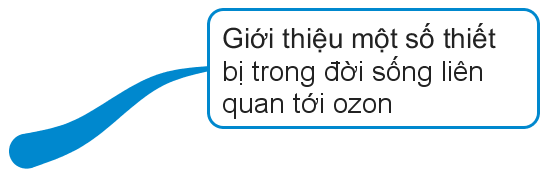 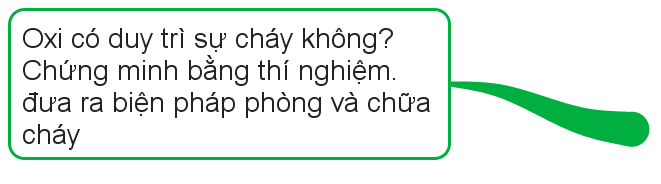 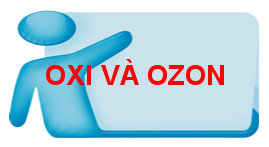 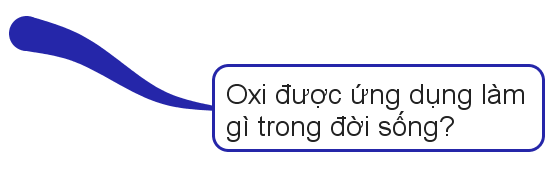 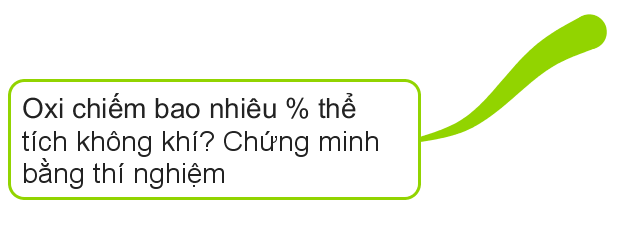 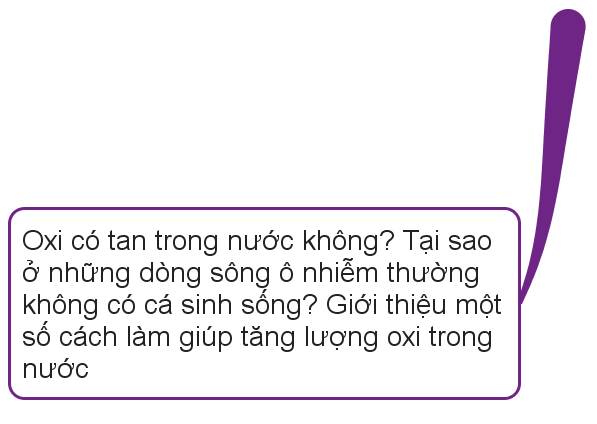 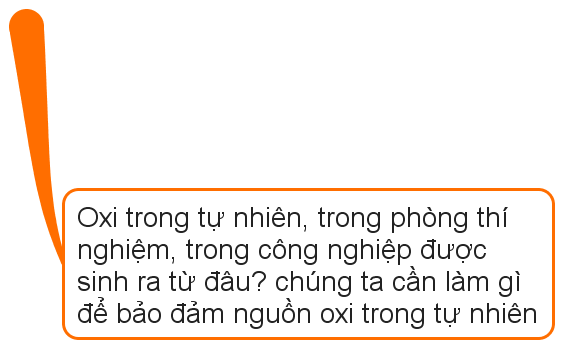 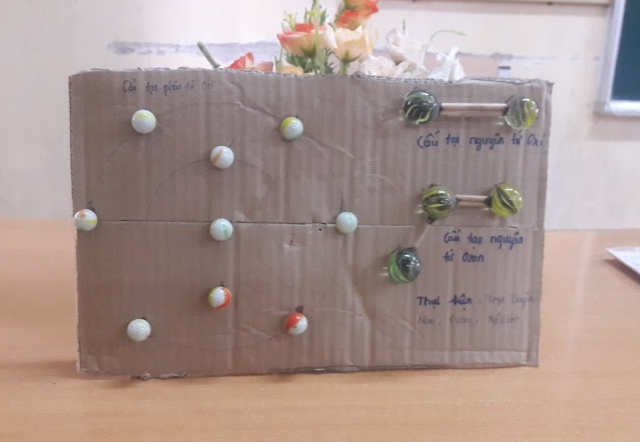 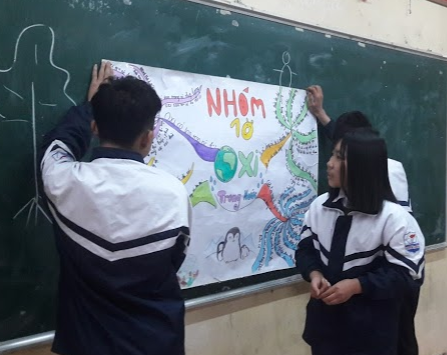 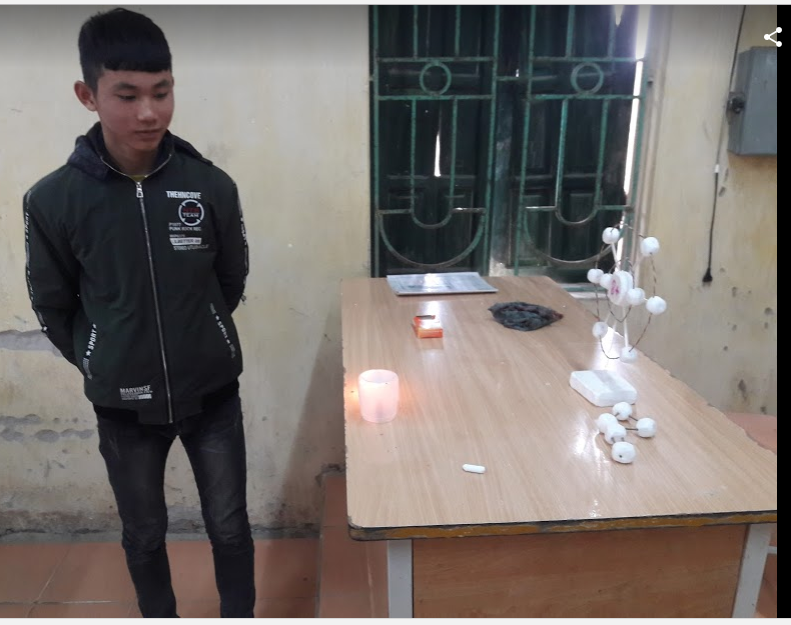 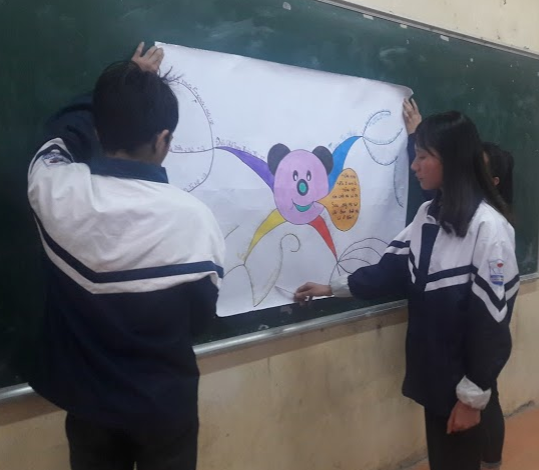 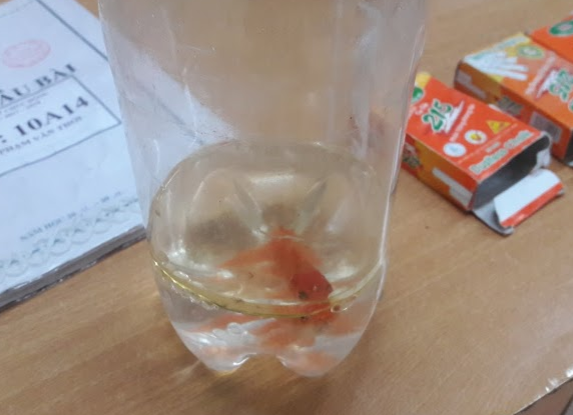 MỘT SỐ BIỆN PHÁP
5. THỰC HIỆN KIỂM TRA TRÊN MÁY TÍNH (ỨNG DỤNG CNTT TRONG KIỂM TRA, ĐÁNH GIÁ)
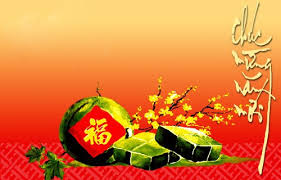 XIN CHÂN THÀNH CẢM ƠN!